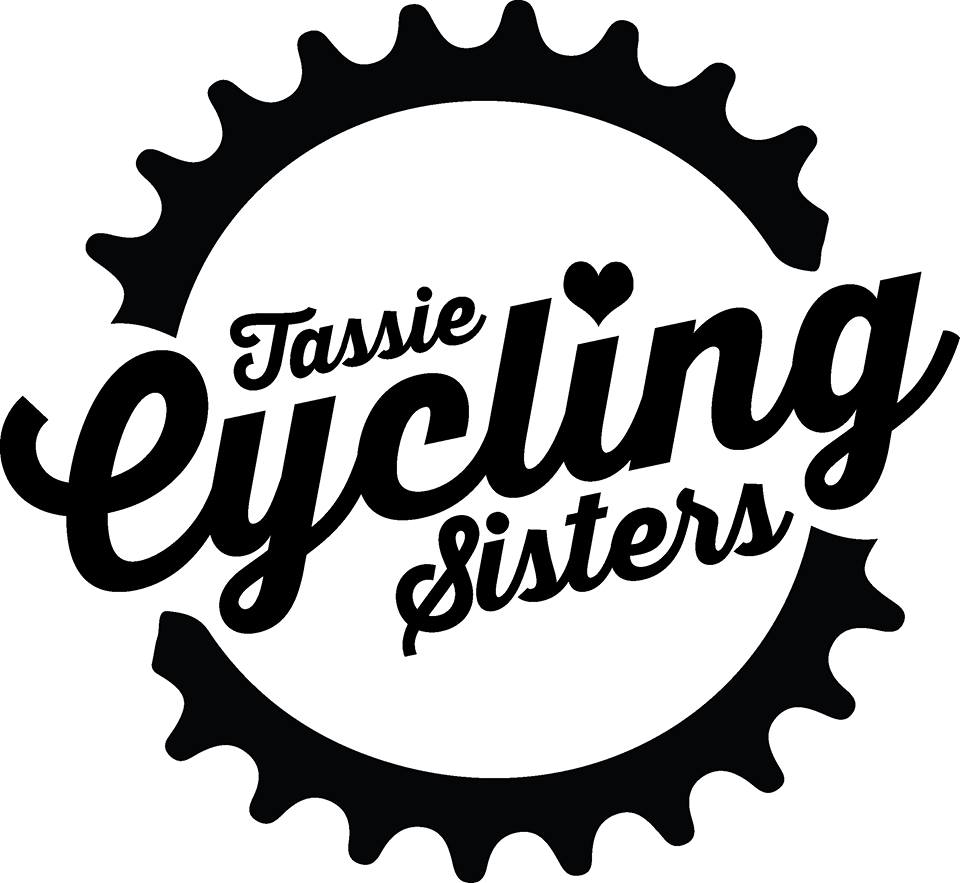 Who are the Cycling Sisters?
Women aged in their 20’s through to 60’s
All shapes and sizes 
From a variety of backgrounds with various levels of experience
230+ members on FB 
No membership fees
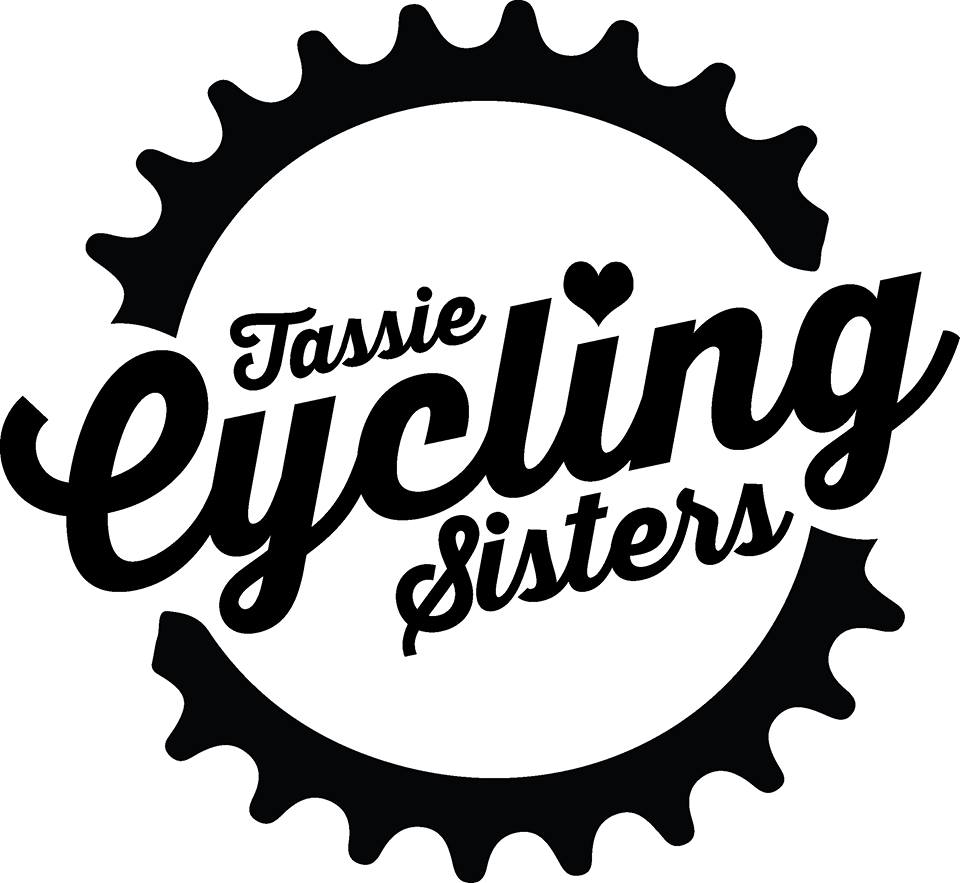 How did we come about?
Started 2 years ago
Cycling crossroads
A gap in the market
Social/meet new people
To prove the doubters and let big cycling brands and advocacy groups know that women’s cycling matters
Giving back to the sport that has given me so much
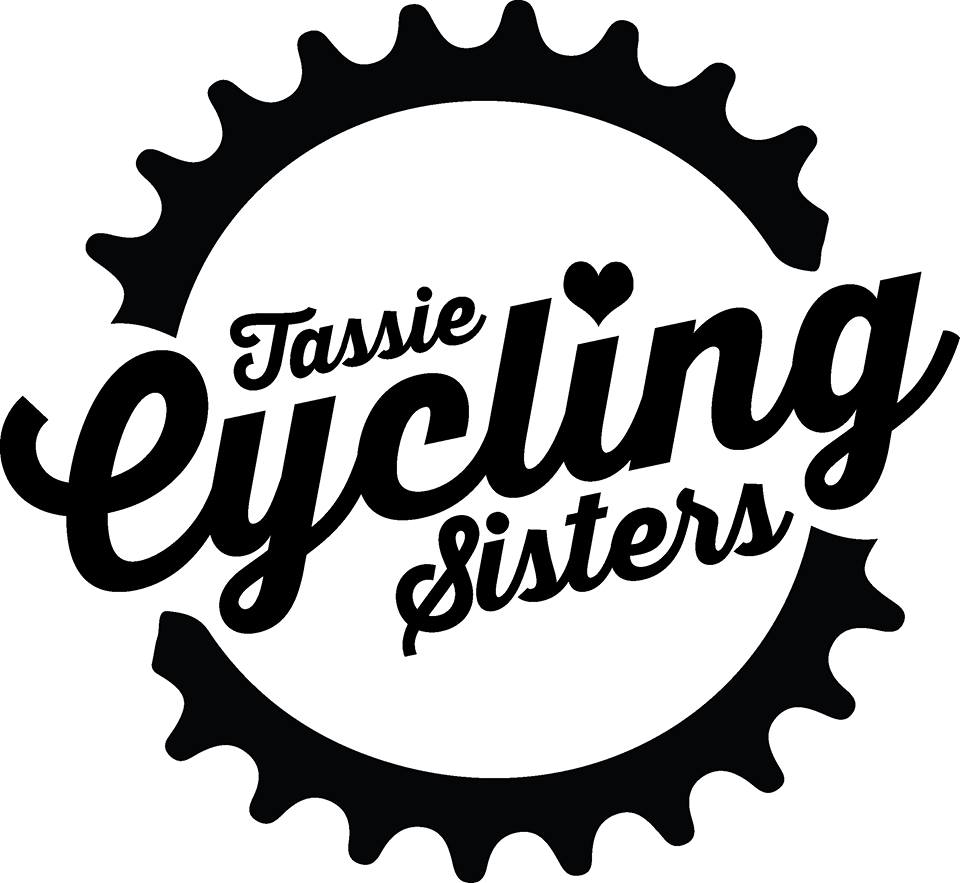 What we do?
All rides are advertised on Facebook, people can post if they are going for a ride or looking for people to ride with 
Small group of voluntary leaders
Weekly road ride 
Regular MTB rides
All rides are free and ride at own risk, own insurance highly recommended
2 key members are accredited cycle skill coaches
Cycling kit 
Bike maintenance sessions with a local bike store
Bike skills sessions with a local cycling coach
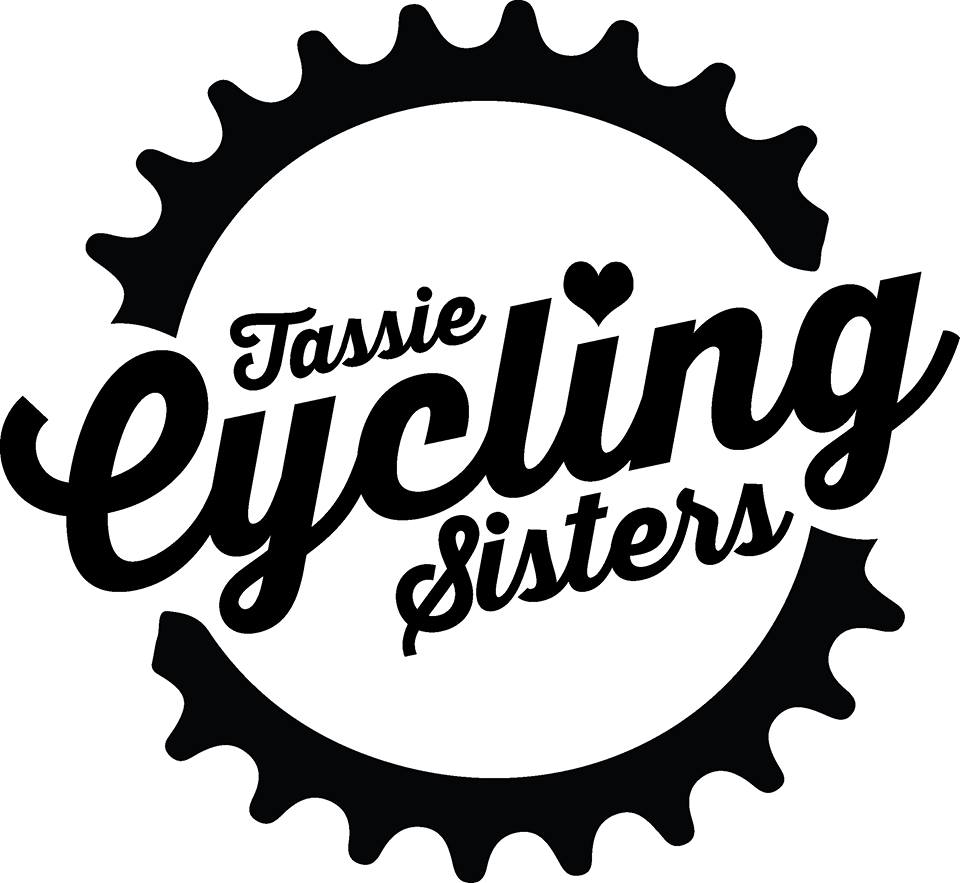 Location
NW Coast of Tasmania
MTB rides – Kelsey Tier Green Belt, Stubbs Road Turners Beach, Penguin MTB Park
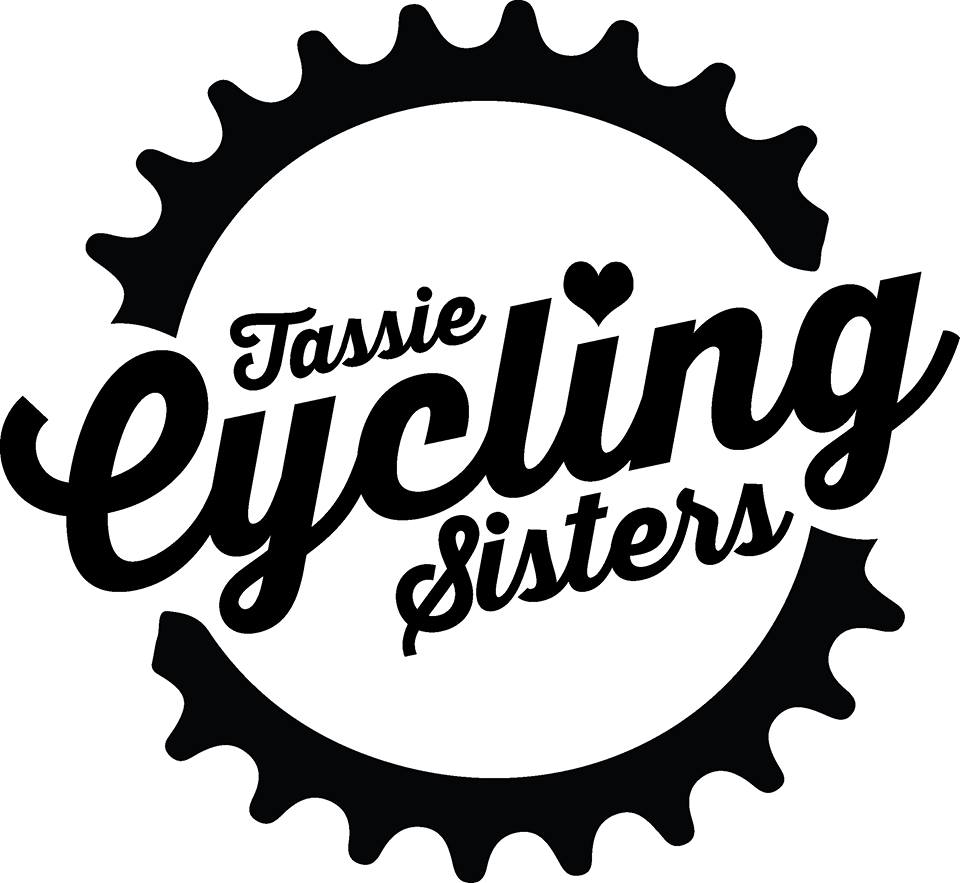 Our aim
To encourage more women into cycling in an encouraging and friendly environment 
To help make female cyclists more visible 
To make women’s cycling on the NW Coast sustainable
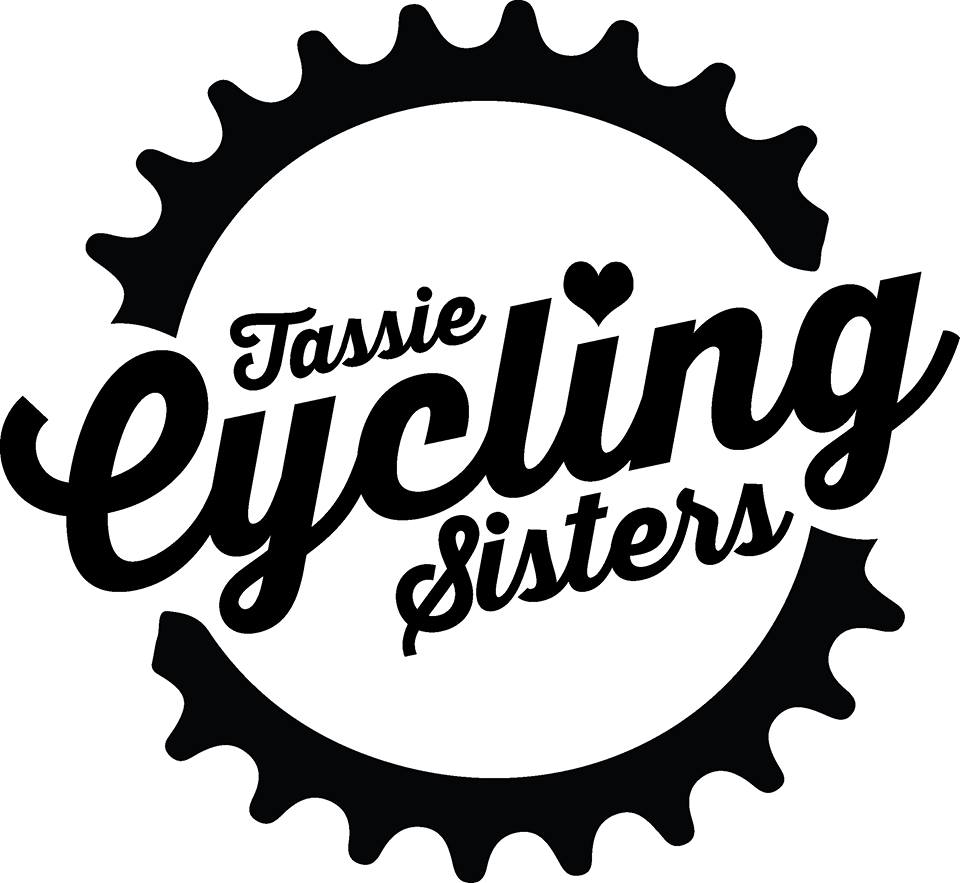 Achievements by Cycling Sisters
Australian Masters Games 2017 – TT, road and MTB 
Collaboration with Coastal Seniors Cycling Club women’s TT series
Participation in various charity rides in Tasmania, Around The Bay in Melbourne
First weekend trip away to Derby MTBing with a group of 12 women – 3 had never MTB before
Combined ride with women from Hobart in 2016
Rapha women’s 100 last 2 years (world wide event)
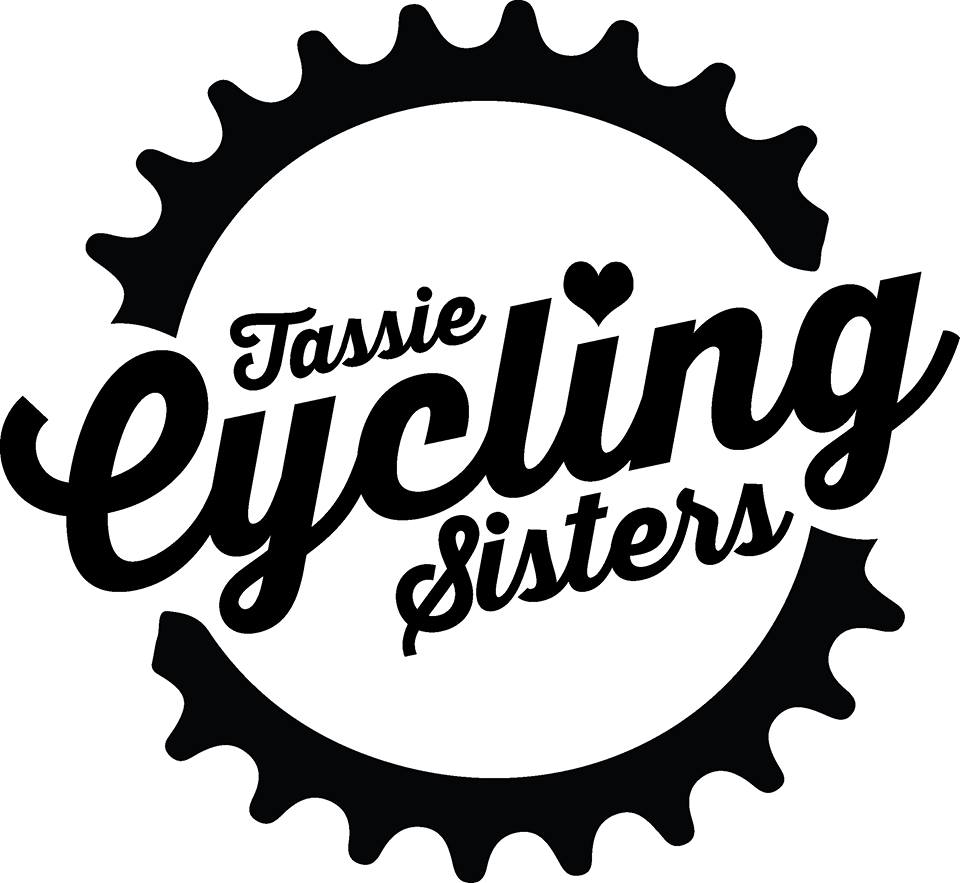 How to contact us?
NW Tassie Cycling Sisters Facebook group
Private Facebook group but any female who requests to join will be approved
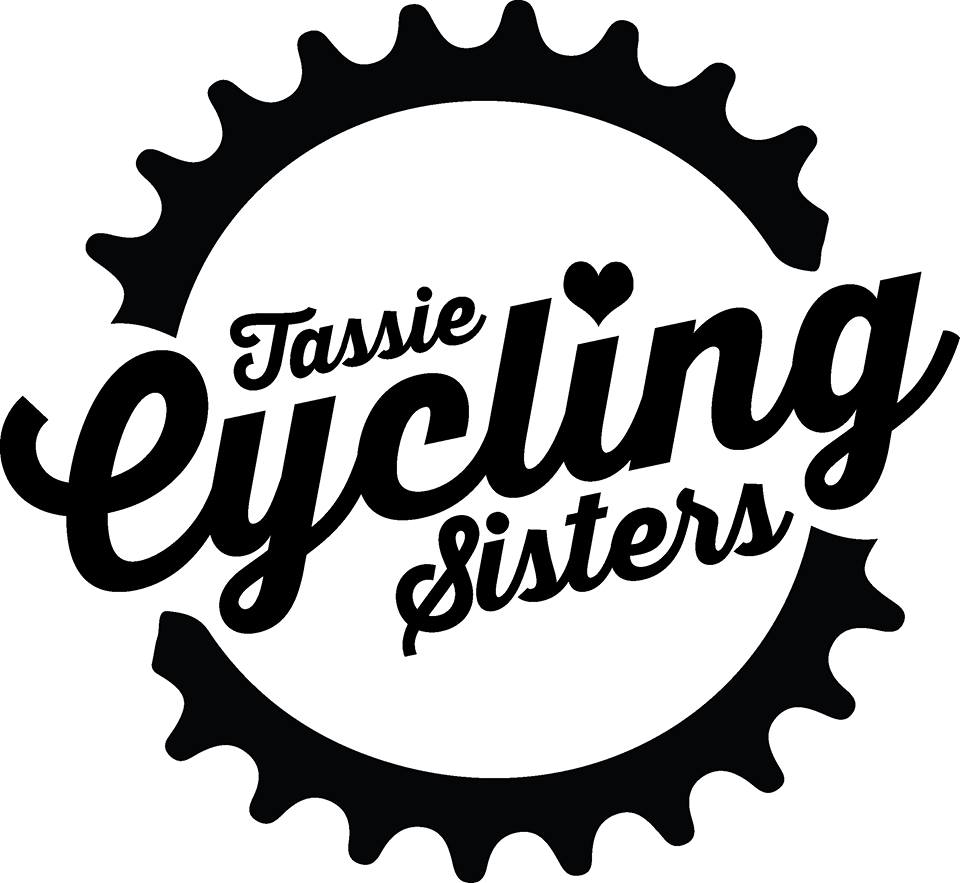